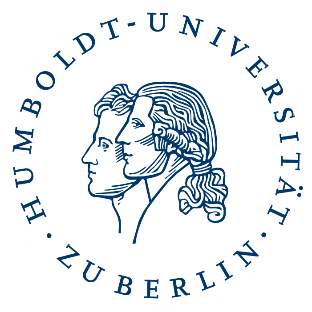 Informationen zu MachtmissbrauchDefinitionen, Beispiele, Anlaufstellen an der Philosophischen Fakultät
„Macht“
An einer Universität arbeiten Menschen in unterschied-lichen Rollen zusammen. Diese Rollen gehen mit Rechten und Pflichten einher. 

Die Rechte ermächtigen Personen, bestimmte Arten von Handlungen auszuführen. Wo diese Rechte auf andere Personen bezogen sind, ist die Person aufgrund ihrer Rolle mit Macht im Verhältnis zu anderen ausgestattet.
„Machtmissbrauch“
Nicht jede Ausübung von Handlungsmacht ist miss-bräuchlich. Entscheidend ist, wie Macht genutzt wird.
Ein legitimer Gebrauch von Macht dient den Zielen der Organisation. Missbräuchlich wird Macht eingesetzt, wenn damit andere Ziele als die der Organisation verfolgt werden, insbesondere eigene, oder wenn Ziele auf eine Weise verfolgt werden, die Rechte anderer verletzt.
In typischen Fällen ist Machtmissbrauch mit einer Schädigung anderer verbunden.
Einige Beispiele für Machtmissbrauch
Ein Professor lehnt die Bitte ab, während der Sprech-stunde die Tür zum Sekretariat offen zu lassen.
Eine Tutorin nutzt Kontaktdaten aus einer Teilnehmer-liste, um Studierenden unerwünschte Privatnachrichten zu schicken.
Ein Lehrender macht in seinen Seminaren fortgesetzt anzügliche oder sexuell konnotierte Kommentare. 
Vorgesetzte lassen Mitarbeiter:innen Arbeiten erledigen, die nicht zu ihrem Aufgabenbereich gehören. 
Es gibt keine trennscharfe Definition von Machtmissbrauch. Die Fakultät hat zur Orientierung eine Sammlung von fiktiven Fallbeispielen erstellt.
Was tun die Philosophische Fakultät und ihre Institute dagegen?
Prävention und Bekämpfung von Machtmissbrauch sind eine gemeinsame Aufgabe aller Universitätsmitglieder. Wegsehen ist keine Option. 
Die Fakultät hat eine Kommission eingesetzt, die einen Bericht erarbeitet hat. 
Der Fakultätsrat hat im November 2024 eine Reihe von Maßnahmen beschlossen. Informationen dazu finden Sie auf einer neuen Unterseite der Fakultäts-Webseite. 
Zu den Maßnahmen gehört auch das Sensibilisieren beim Onboarding neuer Professor:innen und Mitarbeiter:innen.
In den Erstsemesterveranstaltungen der Institute wird künftig mithilfe von Musterfolien zum Thema Machtmissbrauch informiert.
Ich bin betroffen – an wen kann ich mich wenden?
Am Institut für Europäische Ethnologie:

Frauen- und Gleichstellungsbeauftragte am IfEE: 
Dr. Elisabeth Luggauer 
frauenbeauftragte.ifee@hu-berlin.de 

Vertrauensdozent*innen am IfEE
Klara Nagel, klara.nagel@hu-berlin.de 
Prof. Dr. Urmila Goel, urmila.goel@hu-berlin.de 
Prof. Dr. Ignacio Farías, ignacio.farias@hu-berlin.de
Ich bin betroffen – an wen kann ich mich wenden?
An der Fakultät:
Claudia Prinz, Frauen- und Gleichstellungsbeauftragte der Fakultät
frauenbeauftragte_philfak1@hu-berlin.de

Grundsätzlich stehen alle Lehrenden als Ansprechpersonen zur Verfügung. 

Wichtig zu wissen: Die Frauen- und Gleichstellungsbeauftrag-ten sind zur Vertraulichkeit verpflichtet.
Zentrale Angebote
Die Humboldt-Universität verfügt zudem über eine zentrale Anlaufstelle für HU-Angehörige, die Diskriminierung erfahren: Das Zentrum Chancengerechtigkeit bündelt alle HU-weiten Informations-, Beratungs- und Hilfsangebote zu Geschlechter-gerechtigkeit und Gleichstellung, Familiengerechtigkeit, Antidiskriminierung, Diversität und Antisemitismus.

Bei Notfällen in Gebäuden der HU: Wachschutz
24 Std.-Notruf : 030 2093 2416 (HU-Hauptgebäude)

Angebote zur psychologischen Beratung 

Lektürehinweis
Satzung der HU zum Schutz vor sexueller Belästigung, sexualisierter Diskriminierung und Gewalt sowie Stalking
Die eben gezeigten Folien erhalten Sie von Ihren Lehrenden über den Moodlekurs der Lehrveranstal-tung oder hier auf der Fakultätsseite:

https://fakultaeten.hu-berlin.de/de/philfak/ informationen-zu-machtmissbrauch 

Vielen Dank für Ihre Aufmerksamkeit!